Meten en meetkunde les 1 
SCHAAL in toepassingssituaties
Wat komt er aan de orde in deze les:

Wat is schaal en hoe noteer je het 
Schaalmodel  t.o.v. werkelijkheid 
Werkelijkheid t.o.v. schaalmodel 

Hoe bereken je de werkelijkheid 
Hoe bereken je het schaalmodel 
Hoe bereken je de schaal zelf

uitleg over :
Schaal en oppervlakte 
Schaal en inhoud 
Schaal en oppervlakte en omtrek van een cirkel
Wat is schaal en hoe noteer je het?

De schaal is een verhouding  	(hoe vaak past het schaalmodel in de werkelijkheid?)
Schaal 1 : 150 		de werkelijkheid is 150 x verkleind tot een schaalmodel


Schaal eenheid is meestal in centimeters  maar hoeft niet!
Eigenlijk betekent schaal  1 is in werkelijkheid 150 vergroot . Het is dus een verhouding. 

Bij berekenen altijd in DEZELFDE EENHEID werken!!
			Dus: alles naar dezelfde eenheid zetten (bv alles in cm)

Schaalmodel van een auto		De schaal is 1: 35		Wat betekent dat?
Maquette van een schoolgebouw 	De schaal 1: 100 		Wat betekent dat?
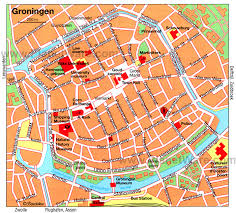 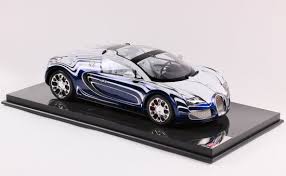 ALLES IN DEZELFDE EENHEID ZETTEN DOE JE ZO:
Om lengtematen om te kunnen zetten naar dezelfde eenheden moet je de stappenladder goed in je hoofd hebben. Elke stap is x 10.
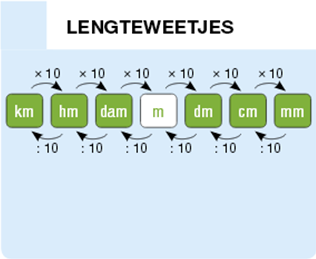 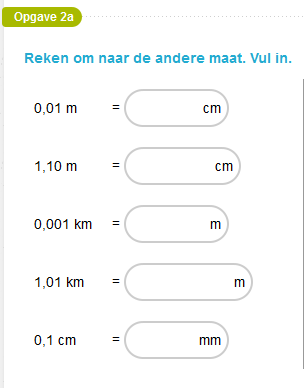 WAAR WORDT SCHAAL VOOR GEBRUIKT?

Om zelf plattegronden te maken bv van je huis , je studentenkamer of je tuin

Om dingen uit te vergroten bijvoorbeeld foto’s op posterformaat of als behang op je muur.

Om dingen te verkleinen bijvoorbeeld meubels om ze op een plattegrond te kunnen tekenen of als schaalmodel in een poppenhuis te zetten 

Denk ook aan Madurodam.  Alle gebouwen zijn op schaal gemaakt .
Maquettes van een gebouw voordat ze het bouwen. 

Om landkaarten te maken. Of voor stadsplattegronden. Op de TOMTOM/GPS/APPS.
Madurodam is gebouwd met schaal 1: 25
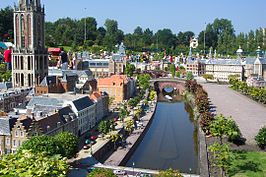 Hoe bereken je de schaal zelf? 
Je weet de werkelijkheid en het schaalmodel
De schaal zelf kun je berekenen door het schaalmodel terug te brengen naar 1 centimeter 

Bijvoorbeeld 

De auto is in werkelijkheid 375 cm lang 
Het schaalmodel is 15 cm lang 

Wat is de schaal die gebruikt is om hem te verkleinen? 
Of hoe vaak past het schaalmodel in de werkelijkheid ?
Wat moet je doen om bij 1 centimeter te komen? 
		            …….
Schaalmodel 	15 cm	1 cm 
Werkelijkheid	375 cm 	? = 
		             …….		375:15
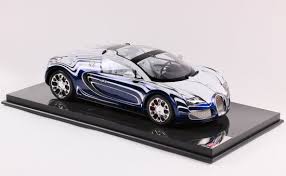 werkelijkheid : schaalmodel = schaal
Rekenen met schaal kan op meerderde manieren 

Er zijn altijd 3 onderdelen namelijk
De schaal zelf		bv 1 : 100	       (1 cm is in werkelijkheid 100 cm)
De werkelijkheid	bv in m
Het schaalmodel	bv in cm 

Om iets uit te kunnen rekenen heb je altijd 2 van deze 3 nodig!

Ze moeten in dezelfde eenheid staan. Dus bijvoorbeeld alles in centimeters.
 
Kijk in welke eenheid je het antwoord moet geven en zet alles om naar die eenheid.
De martinitoren is 97 meter hoog

De gemeente wil een souvenir maken van 10 cm hoog

Hoe vaak moet de echte toren verkleind worden? Of eigenlijk: welke schaal moet er gebruikt worden?
Wat moet je het allereerst doen om het uit te kunnen rekenen?

Als je het schaalmodel terug rekent naar 1 cm weet je de verhouding
		          ..…
Schaal 	        10 cm	1 cm
In het echt       9700 cm 	970 cm
	                           …..

1 cm is in werkelijkheid 970 cm 
De schaal is dus 1: 

Sneller rekenen
Werkelijkheid: schaalmodel = de schaal
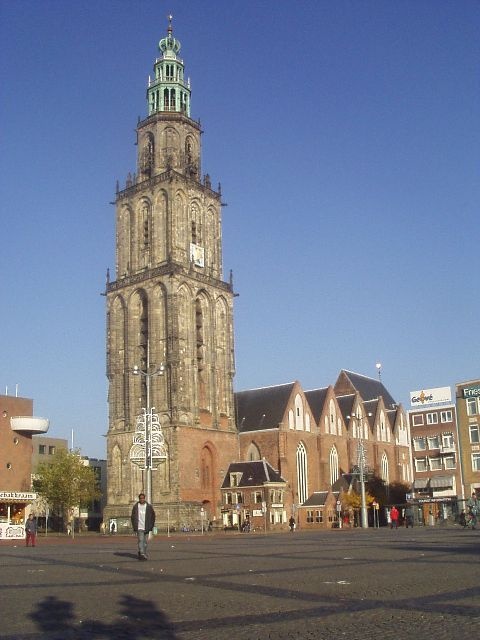 Het berekenen van de schaal die je wilt gebruiken  om het schaalmodel te maken 

Je weet de werkelijkheid en het schaalmodel 

Let op zet alle maten in dezelfde eenheid
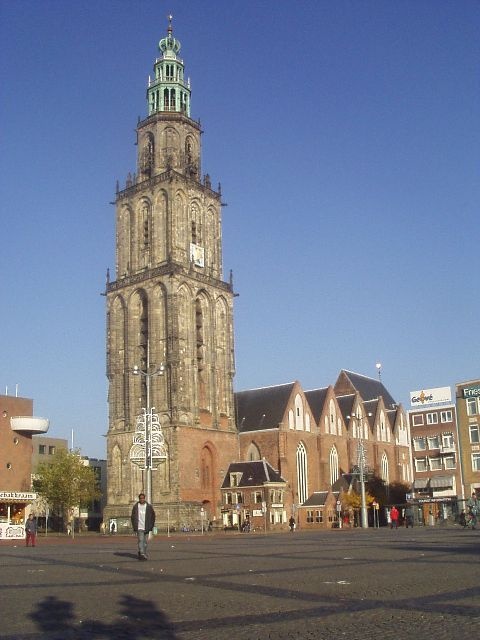 De martinitoren is 97 meter (= ? cm)

De schaal is 1: 970  Hoe hoog wordt het schaalmodel?

Gebruik een verhoudingstabel en vul in wat je weet.
        			
Schaalmodel	1 cm 	     ……..	?   cm 

Werkelijkheid	970 cm 	    1 cm 	97000 cm 
       		            : 970        x 97000

tussenstap naar 1

Hoeveel centimeter is het schaalmode dan?
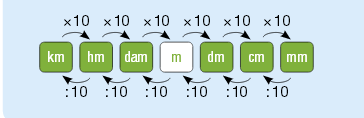 Het berekenen van  (de hoogte van) een schaalmodel

Dus: je weet de schaal en de werkelijkheid
ALTIJD in dezelfde eenheden werken bij het berekenen

Schaalmodel= werkelijkheid : schaal
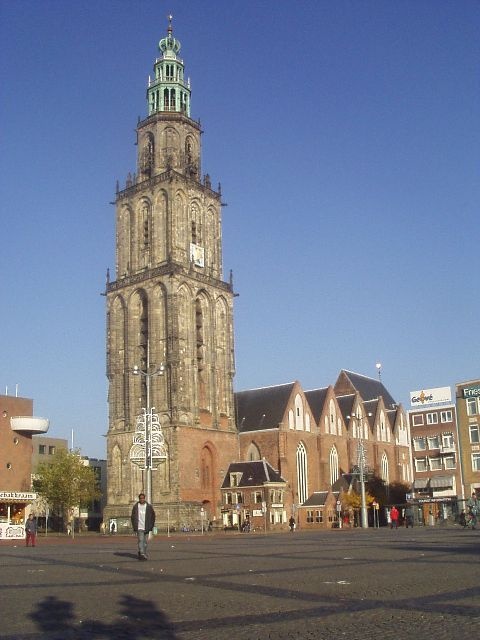 Een schaalmodel van de martinitoren is 10 cm 

De schaal is 1: 970 dus 1 cm is in werkelijkheid 970 cm 
Hoe hoog is de toren in werkelijkheid? 

Gebruik een verhoudingstabel
Vul in wat je al weet. 
		          ………..
Schaalmodel 	1 cm 	10 cm 

Werkelijkheid 	970 cm 	?  = 
       		           ………….	

Zet je antwoord om in meters.
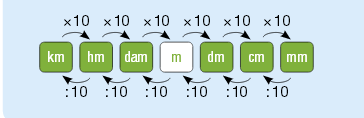 Het berekenen van de werkelijkheid

Je weet de schaal en het schaalmodel
Werkelijkheid = schaalmodel x schaal
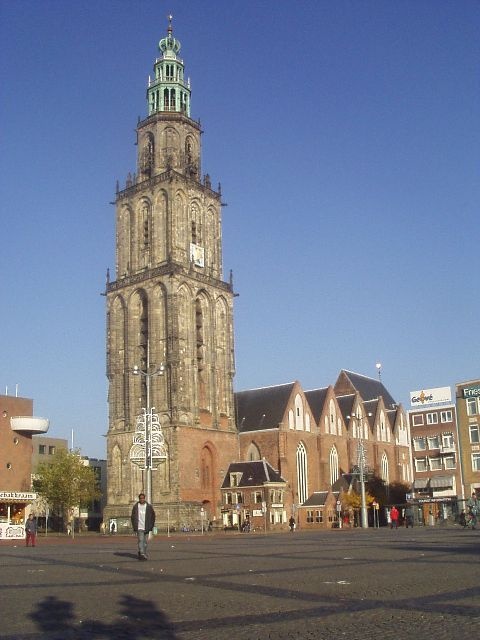 Het onderste stuk van de martinitoren is op schaal 5 cm
Hoe veel meter is dit dan in het echt? 

De schaal is 1: 970

Gebruik een verhoudingstabel
        ………..
1 cm 	5 cm 

970 cm 	? = 
        ………….	
Hoeveel meter is dat dan?
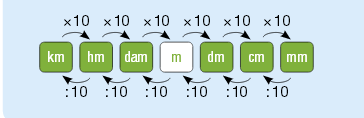 Bij schaal berekeningen : ALTIJD in dezelfde maten werken
Nu: De groepsopdracht. 
Aan het eind van de les inleveren = 0,1 punt erbij op de toets

 Maak in groepjes van maximaal drie studenten  3 van de uitgedeelde opdrachten. 
 Je kunt kiezen uit verschillende voorwerpen. 
 Kijk zelf je antwoorden na. Antwoordkaarten liggen op de docententafel. 
 Kom je ergens niet uit vraag het dan. 
 op het antwoordvel noteer je: 
	de namen van de studenten.
	de verhoudingstabellen die je hebt gebruikt.
	de 3 antwoorden van de 3 vragen die worden gesteld. 
	(schaal, werkelijkheid en schaalmodel)

Lever  AAN HET EINDE VAN DE LES 1 a4-tje in met alle antwoorden van minimaal 3 opdrachten (meer mag ook) en de namen van de studenten die hebben meegewerkt.   
 




Volgende week Les 1 b
Hier zie je een tuin. (de groene lijn is de werkelijkheid)
  
De tuin wordt op schaal nagemaakt  met schaal 1: 3 
(het schaalmodel is de zwarte lijn) 

Wat gebeurt er met de lengte van de tuin? 
En wat gebeurt er met de breedte van de tuin? 
Hoe vaak wordt de tuin in totaal verkleind? 
Schaal x schaal  (3 x 3 = 9 in totaal)
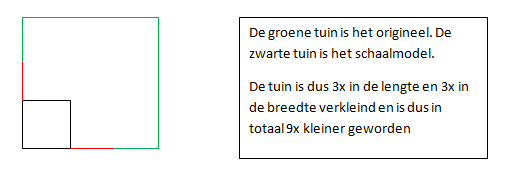 Dezelfde tuin: Nu Schaal 1:3 
Het oppervlak is 3x zo groot geworden: 
3x de lengte en 3x de breedte
Oppervlakte vergroten
op schaal.
Lengte 6 m
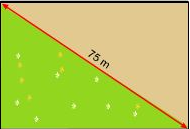 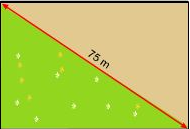 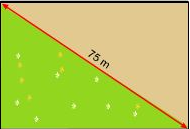 Breedte 4 m
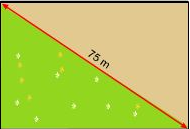 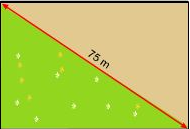 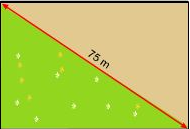 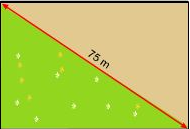 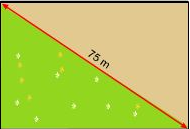 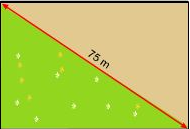 Waarom staat er in dit schema steeds 100 bij de stappen?
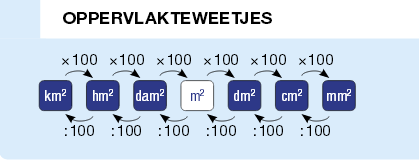 Bij oppervlakte gebeurt er dus iets extras
De lengte wordt uitvergroot
De breedte wordt uitvergroot 
Als je de oppervlakte dus uitvergroot gaat het hele oppervlak mee 
Alles gaat x 3 (lengte x 3 breedte x 3)
Daardoor wordt de hele oppervlakte 3x zo groot 
Dus 3 x lengte  keer  3x breedte = 9 x


Voorbeeld schoenendoos en klaslokaal 
Hoe vaak past de schoenendoos in het klaslokaal?
Schaal en inhoud. LET OP!
Inhoud en schaal 

Bij inhoud wordt ook de hoogte op schaal vergroot
Schaal is 1: 3 dus ook de hoogte wordt 3x vergroot

Lengte x 3
Breedte x 3 
Hoogte x 3 

= schaal x schaal x schaal  = 27
Oppervlaktes en schaal

Oppervlakte is l x b
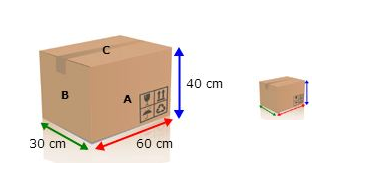 Welke lengtes heeft deze verpakking?	En welke oppervlaktes hebben de 3 zijdes? 
rood:				A: 
blauw:				B:
groen: 				C:

Als je alle oppervlaktes van de doos wilt weten doe je alles x 2. Waarom?  

De kleine doos is dus een kleiner uitgave. Hij is twee keer kleiner dan de grote doos 
Hoe lang zijn de zijdes nu. 
 En wat is er gebeurd met elk oppervlak?
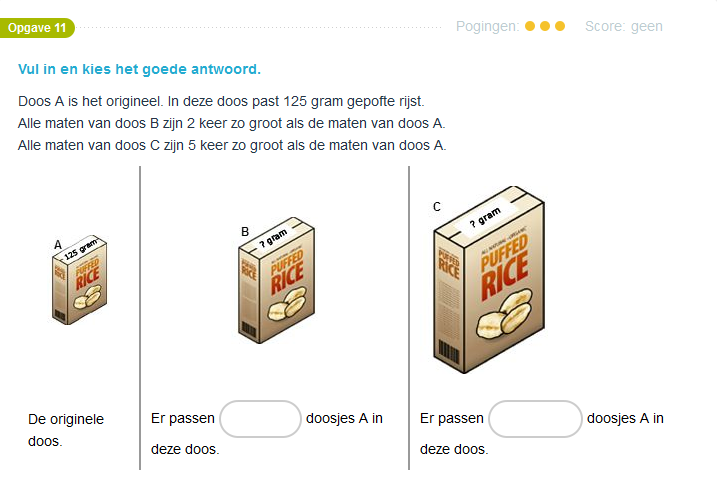 Schaal en de oppervlakte van een cirkel 

Schaal is 1 : 3 
Je hebt de straal van een cirkel 	(Lijkt op de lengte )wordt 3x zo groot 
Je hebt nog een straal 		(lijkt op de breedte) wordt 3x zo groot 

Ook voor de oppervlakte van een cirkel geldt 
Als hij wordt uitvergroot doe je schaal x schaal.
Bij schaal 1: 3 wordt de cirkel dus 3 x 3 = 9 x zo groot
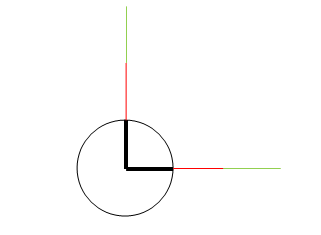 En wat gebeurd er bij de inhoud van een cilinder bijvoorbeeld  een vijver?
Les 9 som 13	Hoeveel cm is de wandelroute op de kaart?
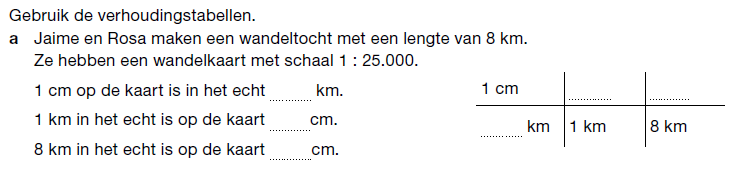 Eerst : 
 de schaal staat in centimeters maar je wilt naar kilometers 
 Zet de centimeters van de werkelijkheid naar kilometers 
 1 cm is in werkelijkheid  ? Km 
 Denk aan de stappen  (van cm naar km is : 100.000) 
 25000: 100000 = 0,25 
 Dus 1 cm is in werkelijkheid 0,25 kilometer 
 Als je dit weet kun je in de verhoudingstabel verder werken naar de gevraagde km
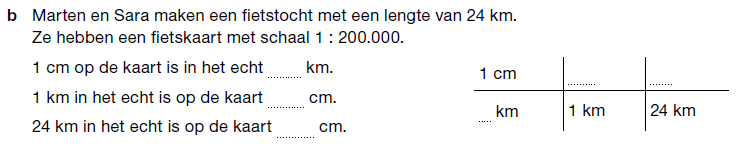 Schaal 150 : 1	de werkelijkheid wordt  150 x vergroot  tot een schaalmodel 		(microscoop vergroting)
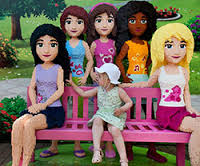